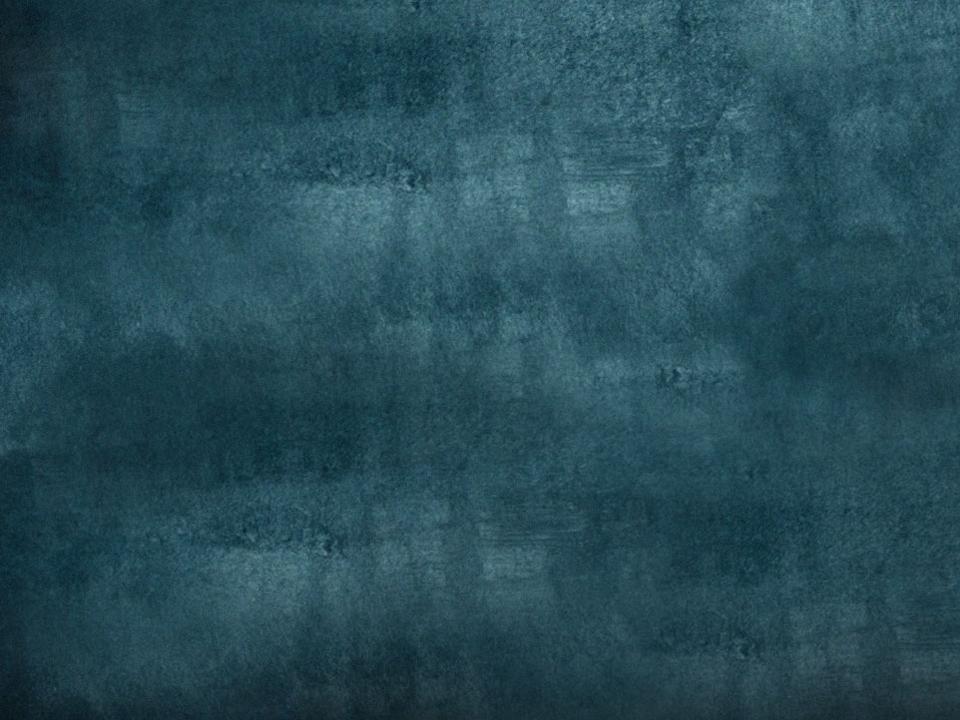 UHAMKA
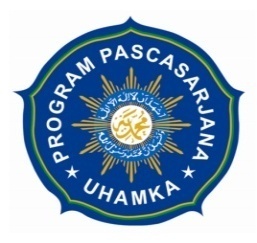 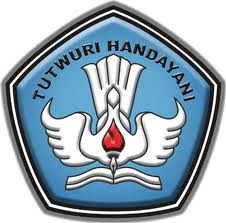 MATA KULIAH PENGEMBANGAN KURIKULUM
ANALISA KURIKULUM
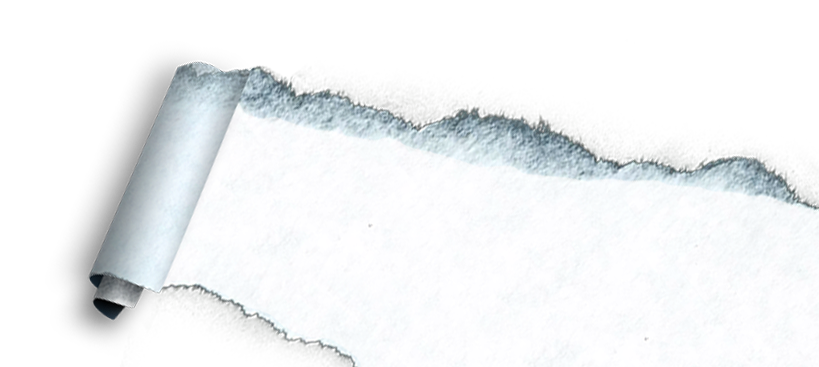 Dosen:
Prof.Dr.R Madhakomala,M.Pd
[Speaker Notes: To view this presentation, first, turn up your volume and second, launch the self-running slide show.]
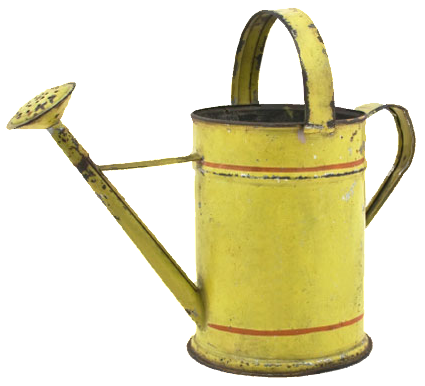 [Speaker Notes: …and propel]
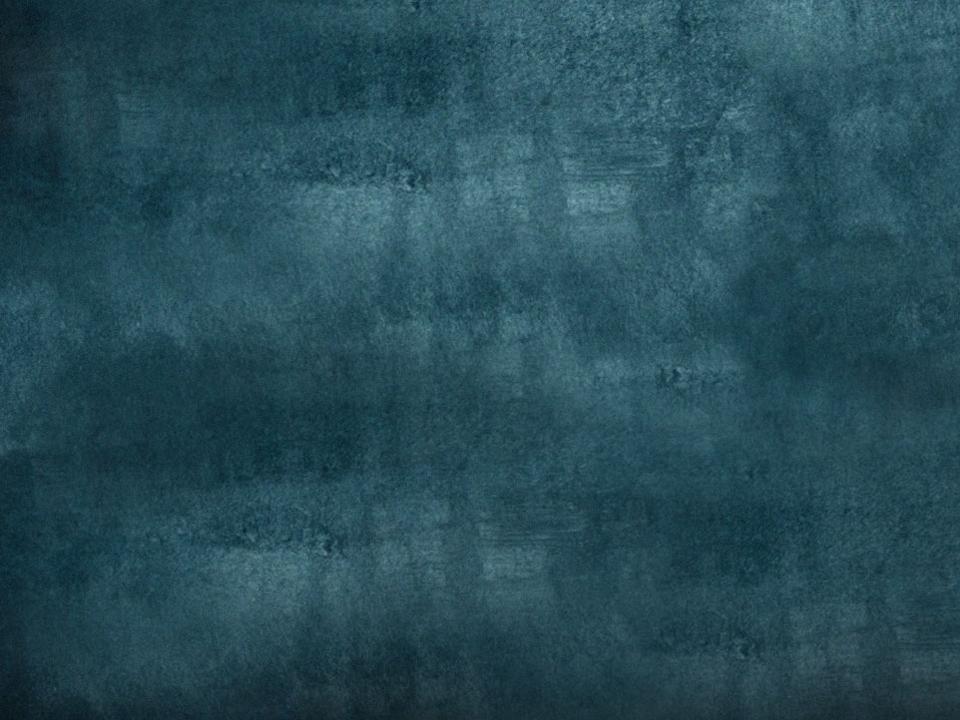 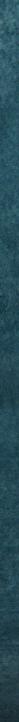 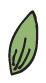 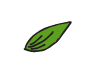 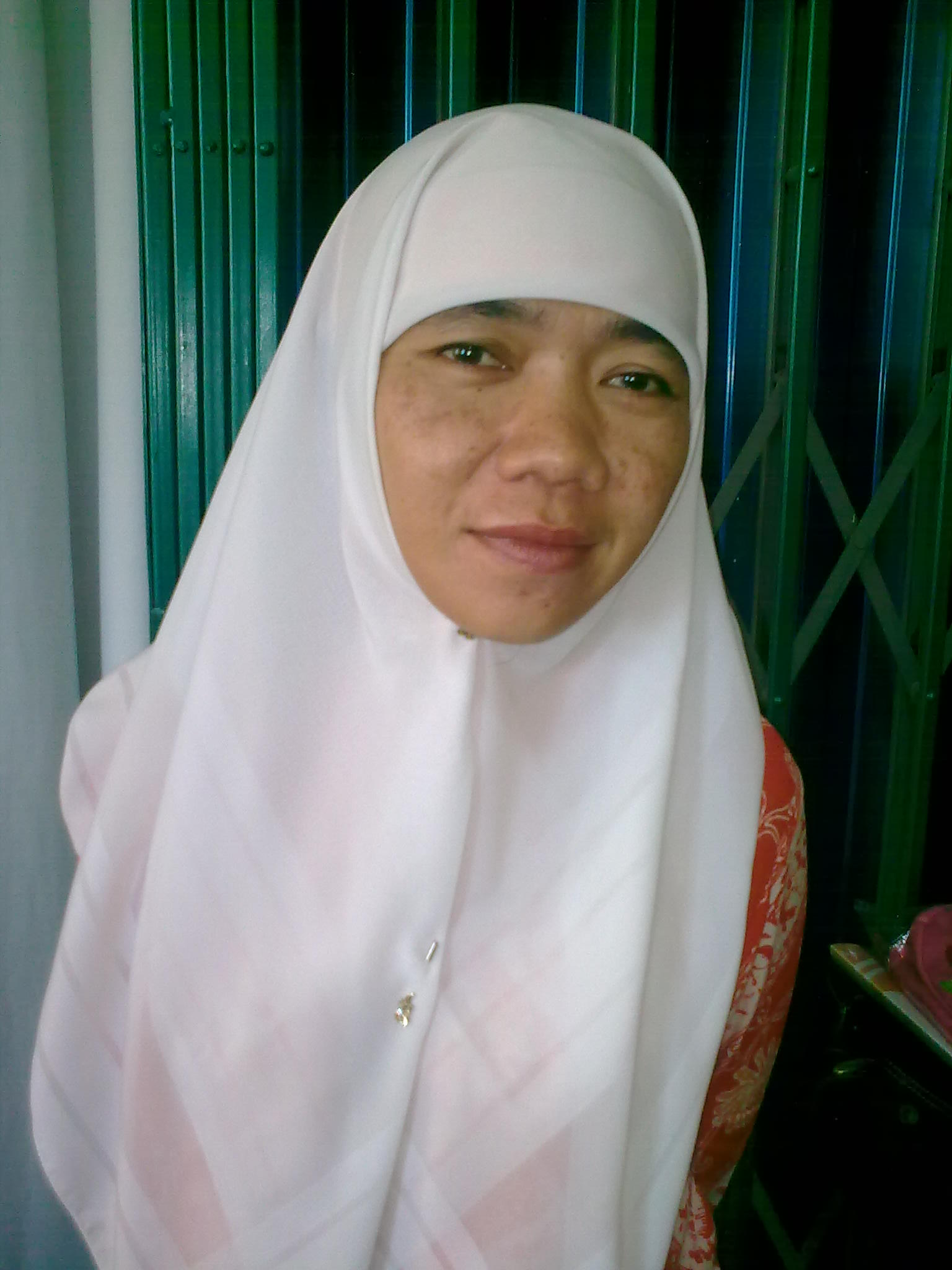 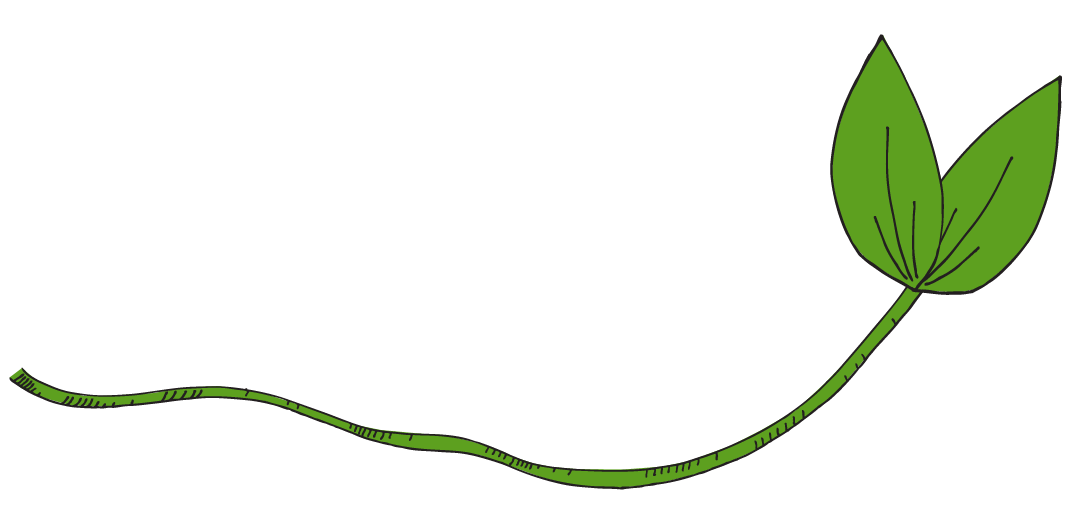 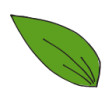 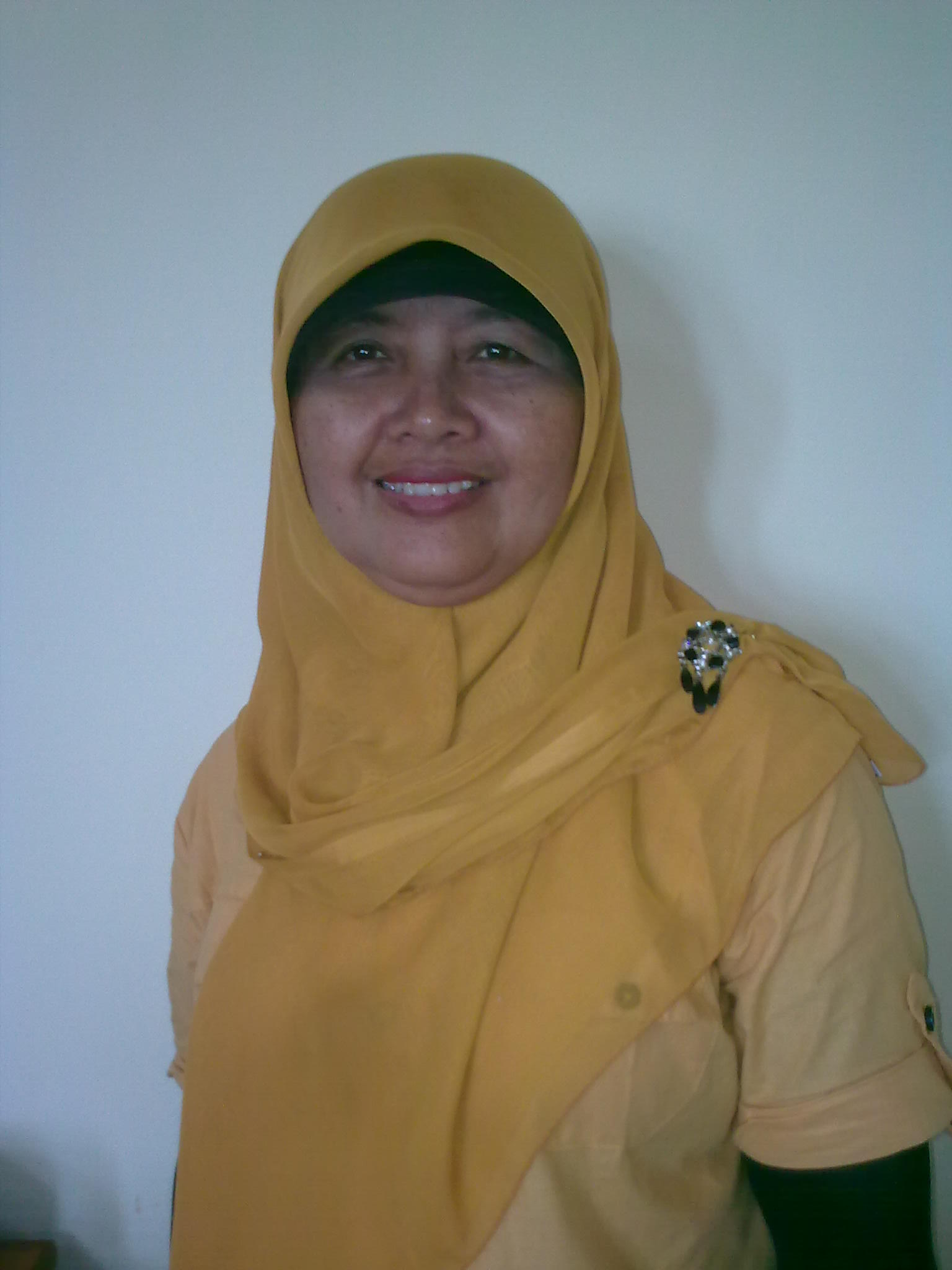 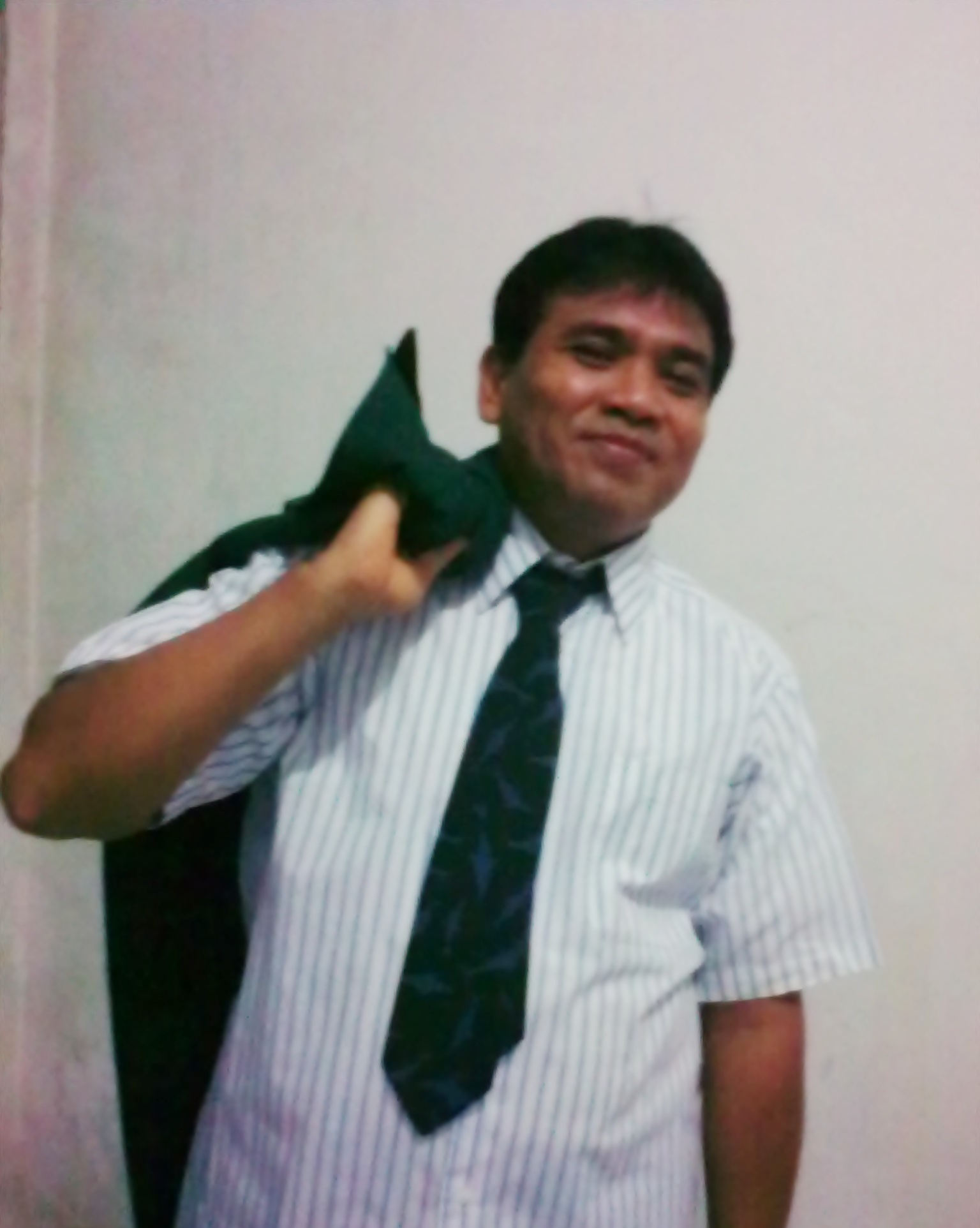 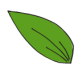 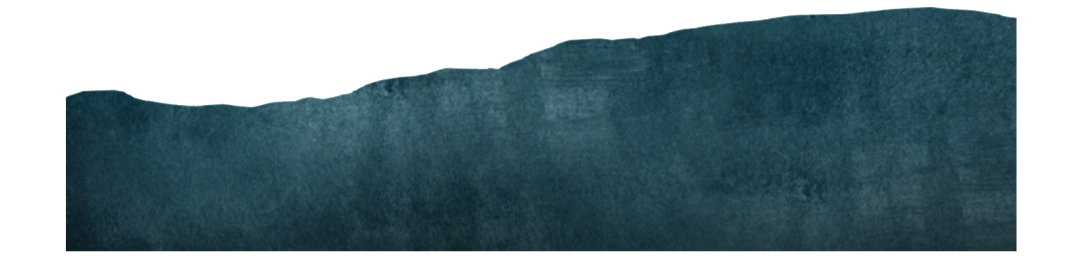 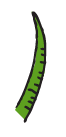 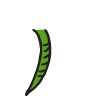 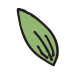 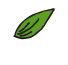 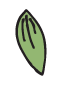 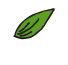 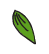 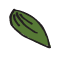 SAEFUL, SUMYATI, WIDIATI
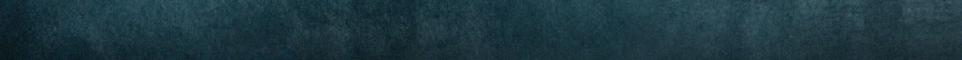 [Speaker Notes: …global causes.]
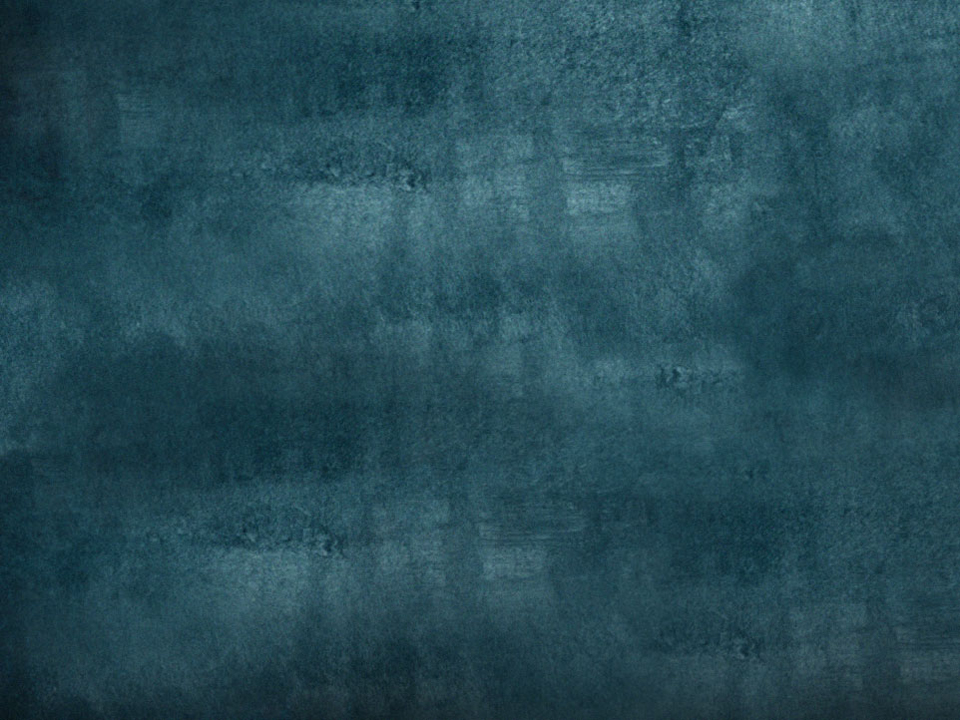 Mari kita kaji…
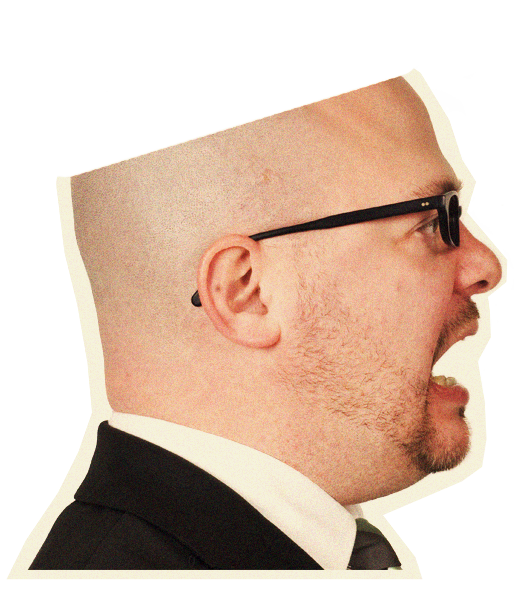 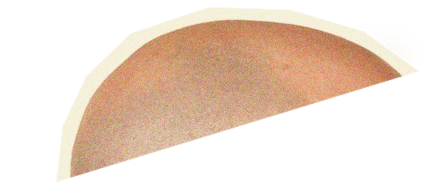 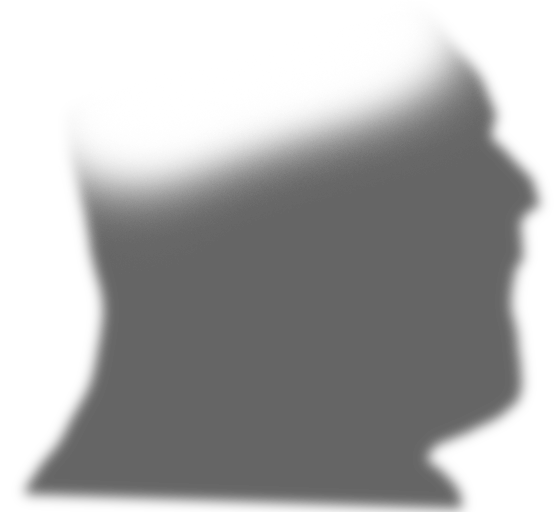 [Speaker Notes: …and witness the quality of your thought.]
TUJUAN ANALISIS
Menemukan kelebihan  kurikulum pada masing-masing periode
Menemukan  kelemahan  kurikulum pada masing-masing periode
Mengemukakan rekomendasi kurikulum ideal masa depan
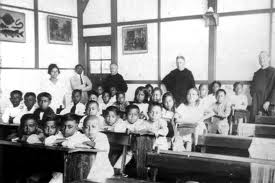 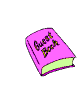 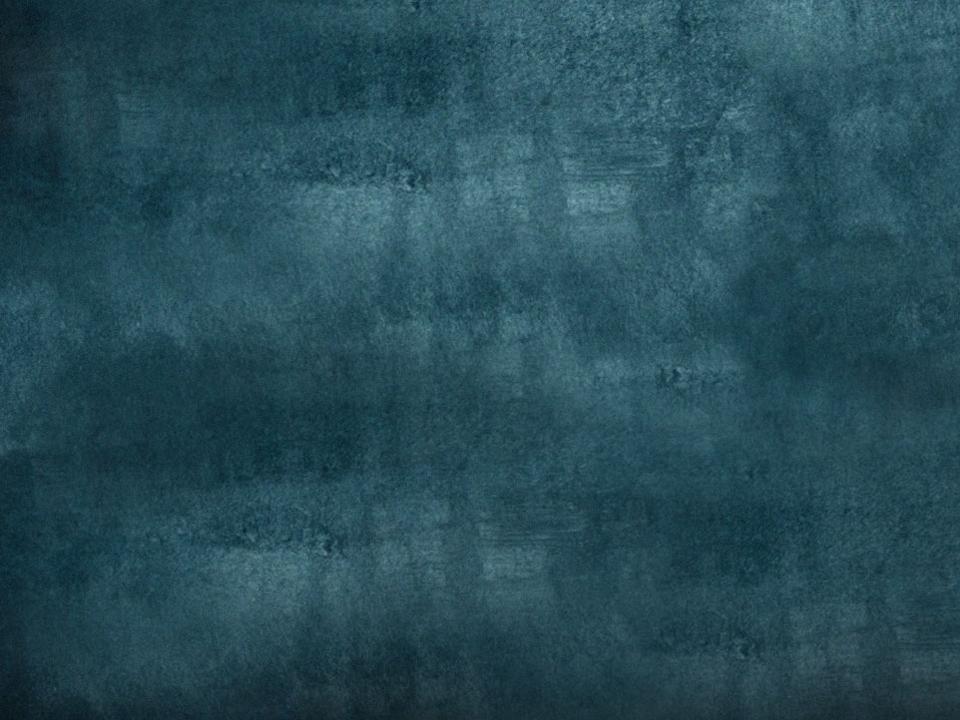 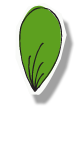 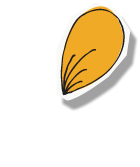 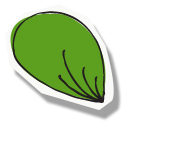 KURIKULUM
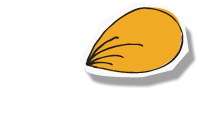 1947
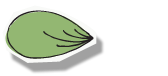 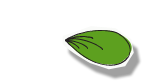 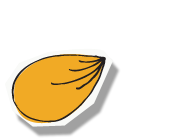 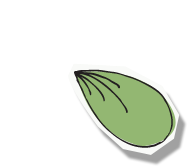 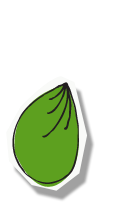 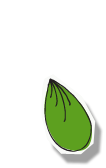 1
RENTJANA PELAJARAN
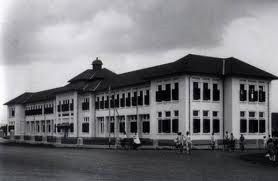 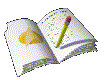 [Speaker Notes: Rule number 4: Practice design, not decoration.]
KELEBIHAN KURIKULUM 1947

Mencerminkan kesadaran  sebagai bangsa yang berdaulat, dan mendudukkan pendidikan sebagai faktor penting dalam memperkokoh berdirinya negara Indonesia melalui persatuan dan kesatuan untuk mengusir penjajah.
Memiliki fungsi strategis dalam mempersatukan bangsa Indonesia melalui pendidikan
Kurikulum 1947 mengadopsi dari pengalaman pendidikan Indonesia yang telah lalu dimas penjajahan, sehingga memudahkan dalam penyusunannya.
Disusun dengan landasan filosofis masyarakat Indonesia sebagai suatu system yang dapat menentukan arah hidup serta menggambarkan nilai-nilai apa yang paling dihargai dalam hidup berbangsa dan bernegara.
KELEMAHAN KURIKULUM 1947

Dibayang-bayangi pendidikan jaman penjajahan, sehingga mengarah pada pola pengajaran penjajah.
Belum memiliki orientasi ranah kognitif dan psikomotor namun lebih dominan ranah afektif
Belum diterapkan di sekolah-sekolah sehingga belum memberikan dampak pada terlaksananya pendidikan dan terbentuknya bangsa Indonesia hingga secara resmi dilaksanakan pada tahun 1950.
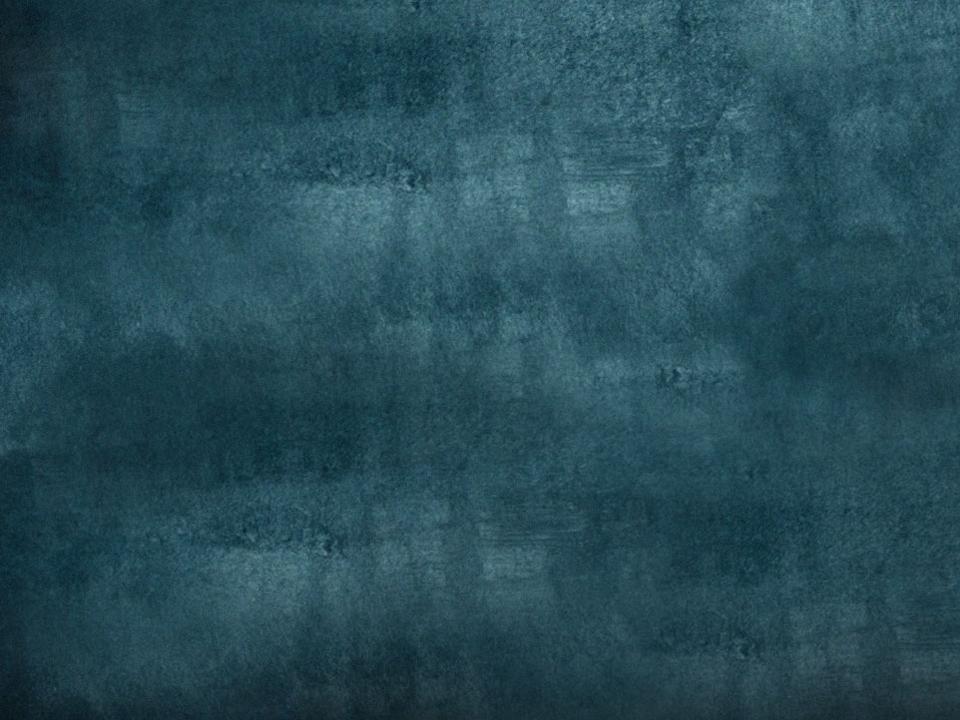 KURIKULUM
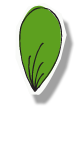 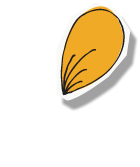 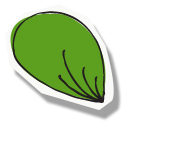 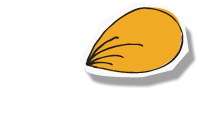 1950
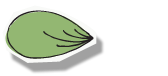 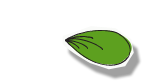 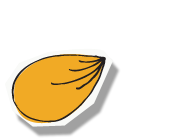 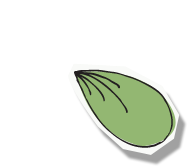 2
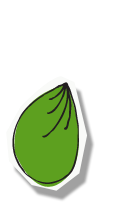 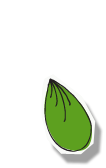 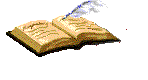 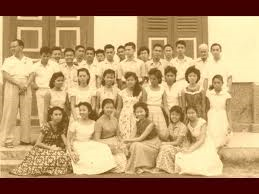 [Speaker Notes: Rule number 4: Practice design, not decoration.]
KELEBIHAN KURIKULUM 
1950

Kurikulum 1947 secara resmi diberlakukan pada tahun 1950, hall ini menunjukkan kesadaran bangsa Indonesia akan pentingnya penyelenggaraan pendidikan secara sistematis. 
Struktur Kurikulum 1950  simple sehingga memudahkan bagi guru untuk memahami, menafsirkan, membuat perencanaan  teknis dan melaksanakan proses pendidikan.
KELEMAHAN KURIKULUM 
1950

Kurikulum 1950 hanya diperuntukkan bagi sekolah dasar,
 Kurikulum 1950 hanya berlaku di wilayah Indonesia tidak menjangkau pendidikan Indonesia luar negeri.
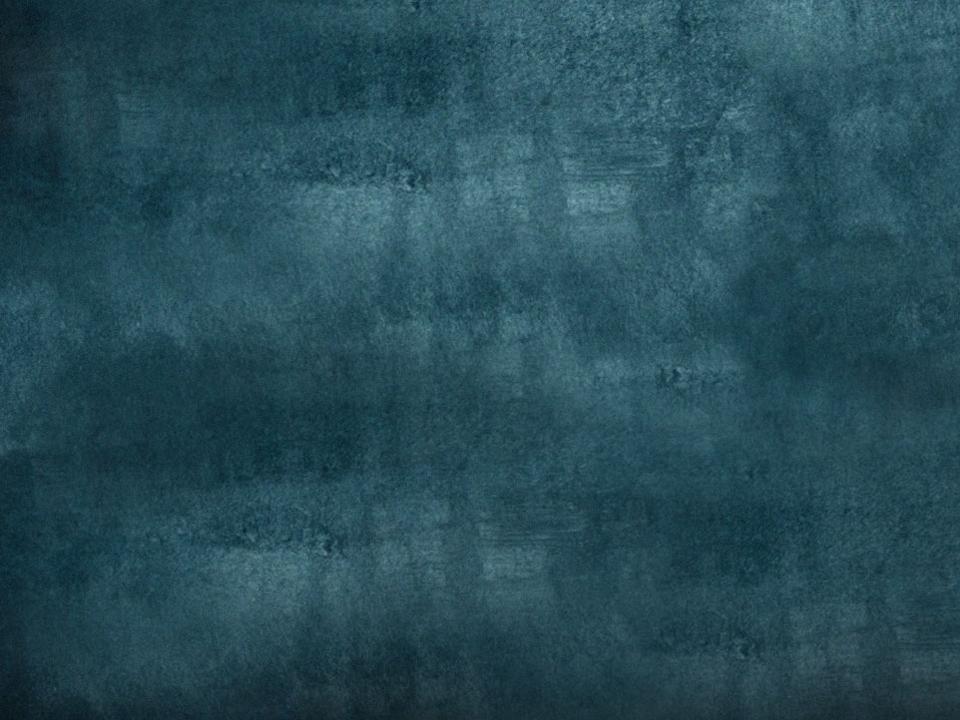 KURIKULUM
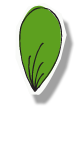 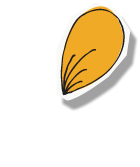 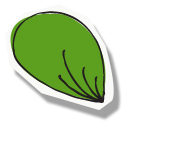 1952
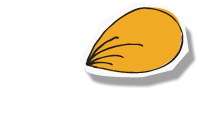 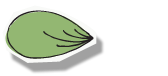 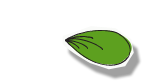 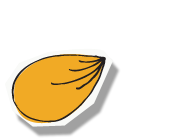 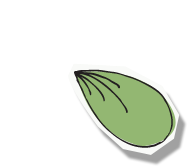 3
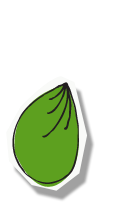 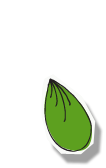 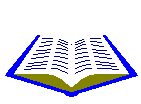 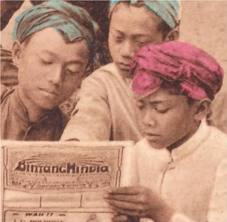 [Speaker Notes: Rule number 4: Practice design, not decoration.]
KELEBIHAN KURIKULUM 
1952

Kurikulum 1952 telah mengarah pada sistem pendidikan nasional, walaupun belum merata pada seluruh wilayah di Indonesia, namun dapat mencerminkan suatu pemahaman dan cita-cita para praktisi pendidikan akan pentingnya pemerataan pendidikan bagi seluruh bangsa Indonesia.
Pada Kurikulum 1952, materi pelajaran sudah berorientasi pada kebutuhan hidup para siswa, sehingga hasil pembelajaran dapat berguna ketika ditengah masyarakat.
Karena setiap guru mengajar satu mata pelajaran, maka memiliki keuntungan untuk lebih menguasai bidang  pengajarannya dengan lebih baik, dari pada mengajar berbagai mata pelajaran.
KELEMAHAN KURIKULUM 
1952

Karena kurikulum 1952 baru mengarah pada sistem pendidikan nasional, maka belum mampu menjangkau seluruh wilayah Indonesia.
Materi pelajaran  belum orientasi masa depan, karena yang diajarkan berorientasi kebutuhan  untuk hidup dimasyarakat saat itu, dengan demikian belum memiliki visi kebutuhan dimasa mendatang.
Kurang membangkitkan kreatifitas dan inovasi guru, karena setiap mata pelajaran sudah terinci dalam rencana pelajaran  terurai, hal ini mempersempit kreatifitas dan inovasi guru baik dalam perencanaan, pelaksanaan, maupun menentukan sumber materi pelajaran.
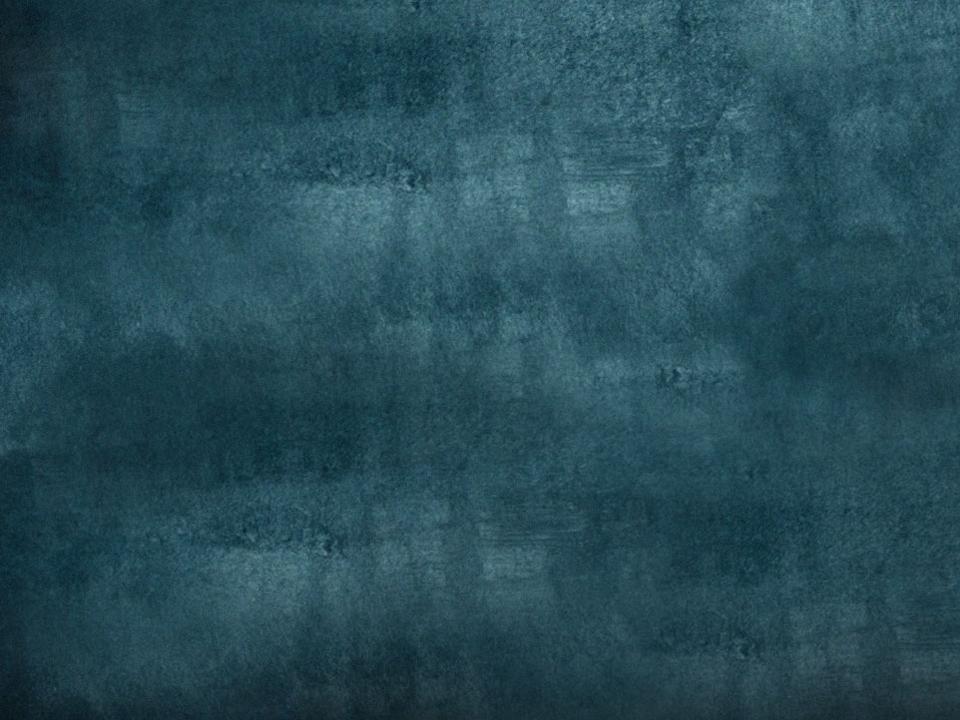 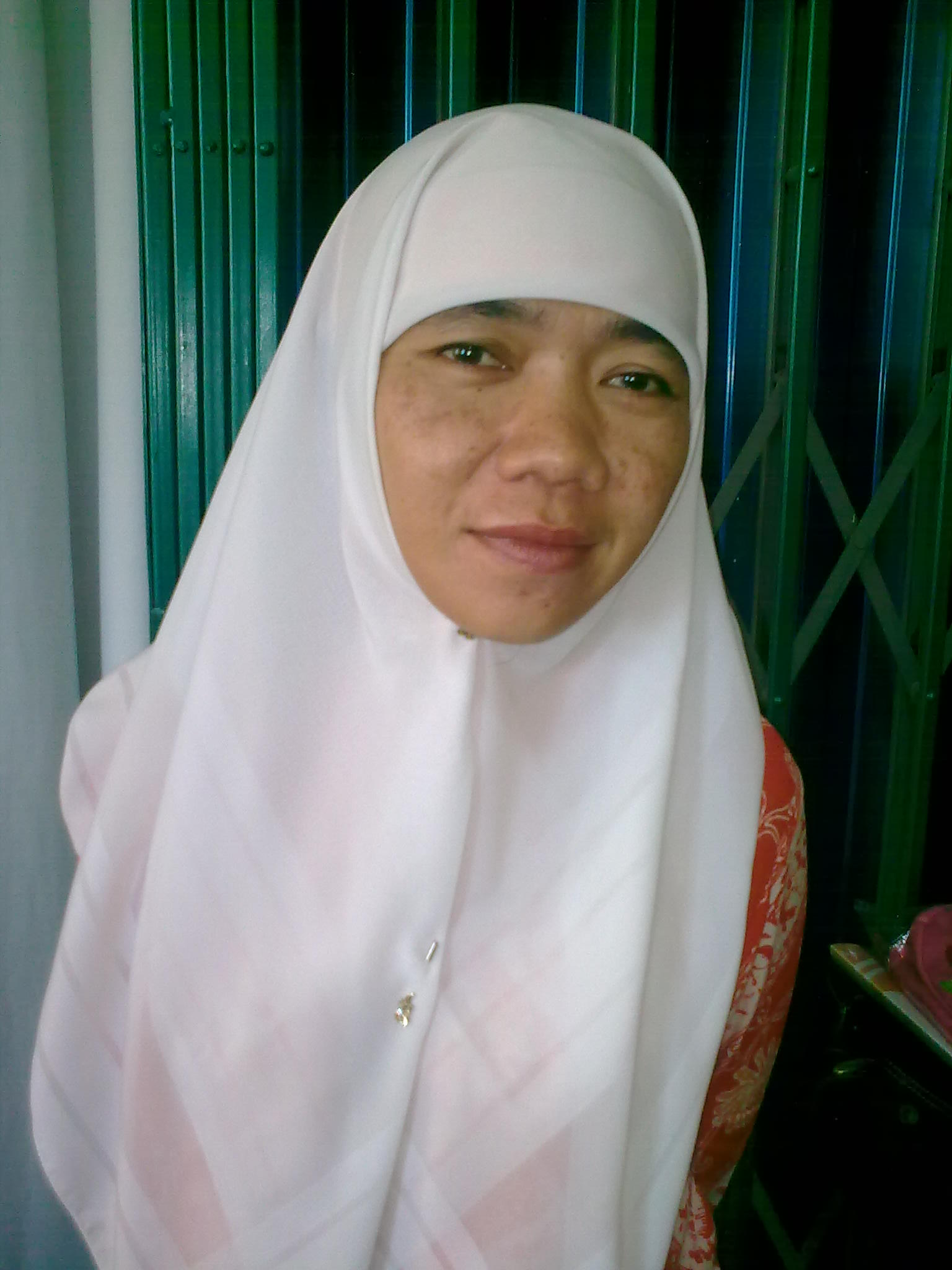 KURIKULUM
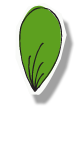 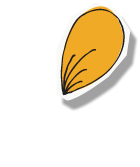 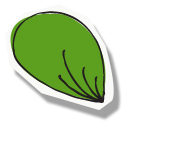 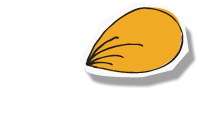 1964
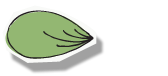 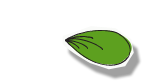 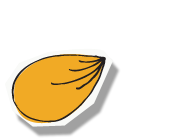 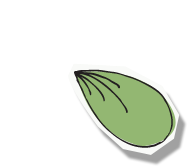 4
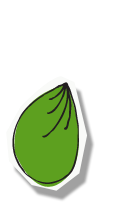 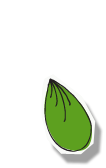 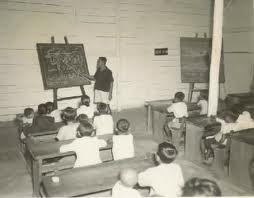 [Speaker Notes: Rule number 4: Practice design, not decoration.]
KELEBIHAN KURIKULUM 
1964
Sudah mengembangkan  ranah kognitif, afektif, dan psikomotor.
       Ranah kognitif merupakan kemampuan pada segi keilmuan, ranah afektif merupakan kemampuan pada segi sikap, dan psikomotorik merupakan kemampuan pada segi keterampilan, dimana ketiganya merupakan faktor penting dalam pembentukan kepribadian manusia telah menjadi prioritas dalam kurikulum ini..
Mengupayakan pengembangan potensi peserta didik sebagai pangkal dari kemampuan seseorang untuk melakukan tindak lanjut dengan segala kreatifitas dan inovasi, maka dengan  kurikulum ini telah menganggap setiap manusia memiliki potensi yang berbeda-beda. 
Pendidikan bersifat praktis, sehingga pembelajaran di sekolah akan memilki kegunaan dalam  kehidupan peserta didik.
KELEMAHAN KURIKULUM 
1964

Kurikulum ini dipergunakan hanya pada tingkat sekolah dasar dan belum mencakup sekolah lanjutan dan perguruan tinggi.
Dalam perjalanannya kurikulum ini terganggu oleh adanya manipol-usdek yang mengarahkan pendidikan Indonesia untuk pembentukan manusia sosialis Indonesia dengan menomorduakan kehidupan pribadi.
Terkesan masih diwarnai oleh kepentingan-kepentingan tertentu yang cenderung mengakomodir sistem-sistem yang belum sejalan dengan jiwa UUD 45.
Karena pendidikan diwarnai oleh kepentingan-kepentingan kelompok menjadikan kurikulum ini dimaknai sebagai alat untuk membantu kepentingan-kepentingan tertentu.
Kurikulum ini belum integrative terhadap pengembangan budaya dan pengembangan persatuan dan kesatuan nasional.
Kurikulum ini belum terkikis dari upaya-upaya melestarikan tujuan penjajah yang jika dibandingkan dengan cita-cita kemerdekaan sudah tidak relevan lagi.
Kurikulum ini berjalan ketika Indonesia masih dalam keadaan labil.
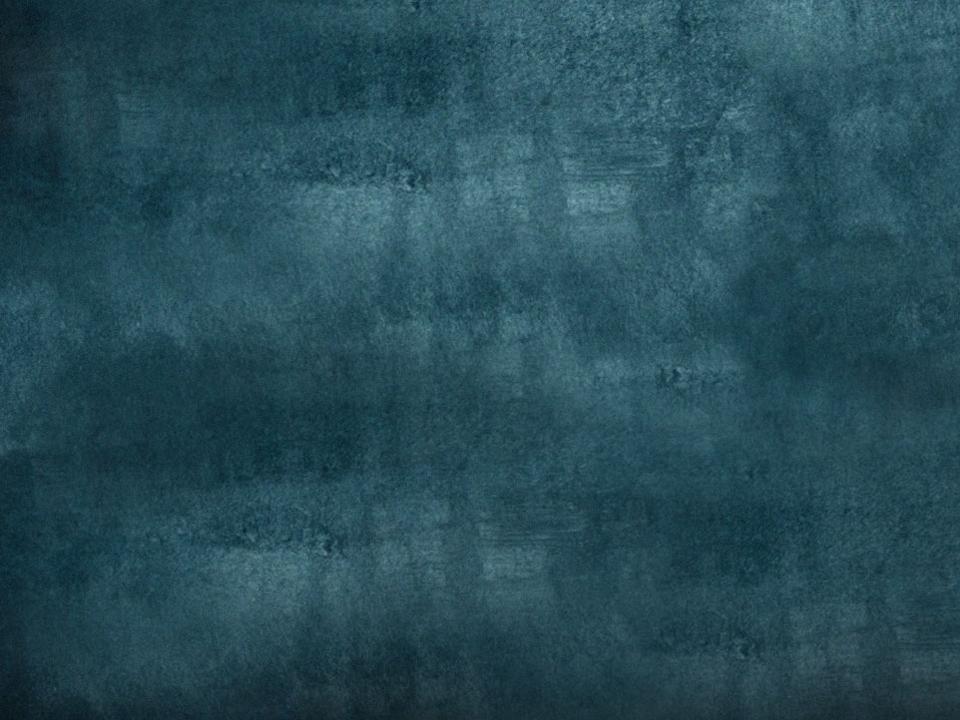 KURIKULUM
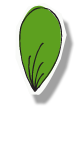 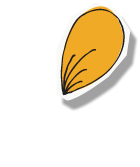 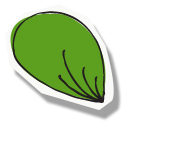 1968
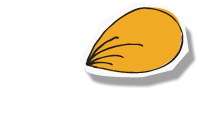 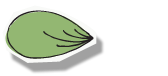 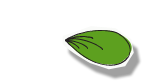 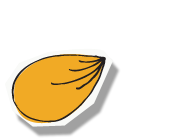 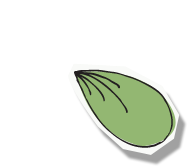 5
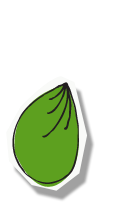 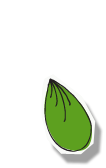 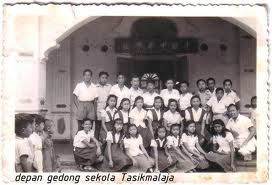 [Speaker Notes: Rule number 4: Practice design, not decoration.]
KELEBIHAN KURIKULUM 
1968
Kurikulum 1968 dibuat untuk menjadi pedoman penyelenggaraan pendidikan secara nasional, namun penerapannya di daerah (di sekolah) diberi kebebasan menurut situasi dan kondisi daerah atau sekolah yang bersangkutan.
Kurikulum 1968 telah dikembangkan dalam nuansa otonomi dimana semua komponen kurikulum dilaksanakan oleh sekolah.
Sistem pembelajran di ruangan kelas diserahkan kepada masing-masing guru, yang penting tujuan pendidikan dapat tercapai.
Kurikulum ini berupaya mendorong pengembangan kreativitas dan persaingan kompetitif diantara daerah, sekolah, dan guru untuk mengembangkan kurikulum.
Kurikulum ini memberikan peluang bagi tamatan sekolah untuk melanjutkan pendidikannya pada jenjang yang lebih tinggi.
KELEMAHAN KURIKULUM 
1968

Walaupun sudah ada pembelajaran keterampilan namun pada prakteknya kurikulum ini masih kurang memperhatikan pembelajaran praktek.
Kurikulum ini tidak mengadopsi kebutuhan masyarakat, sehingga pembelajaran di sekolah tidak dapat memenuhi kebutuhan riil dalam kehidupan anak.
Kurikulum ini yang masih dipengaruhi unsur politis sehingga tidak mengakar pada kebutuhan hidup anak secara individual.
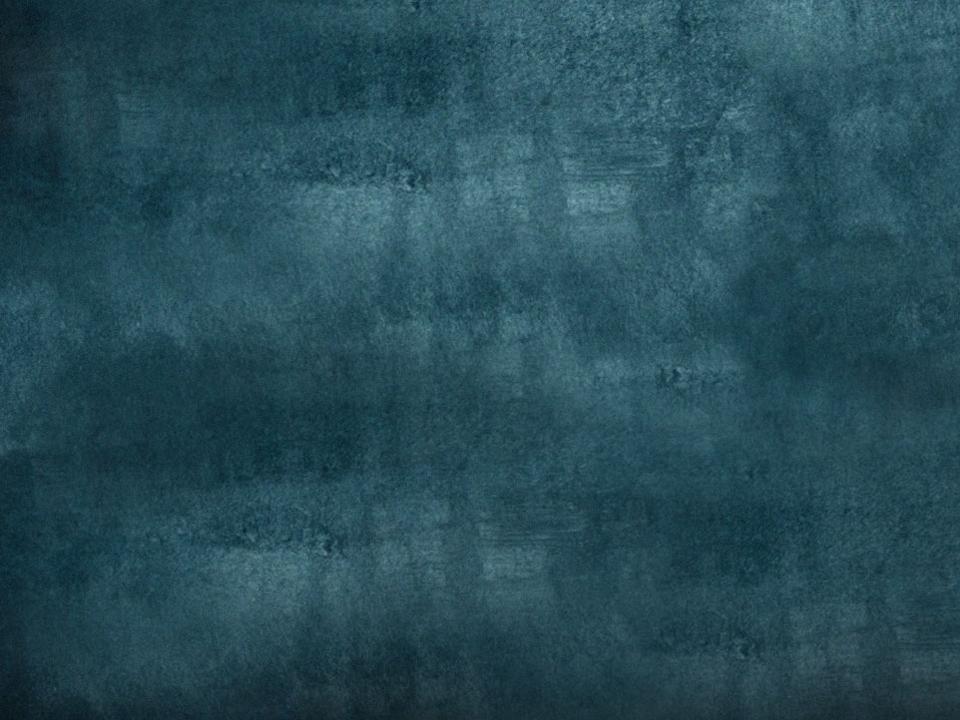 TAHUN
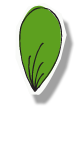 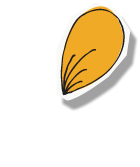 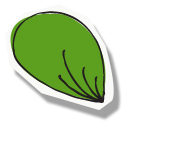 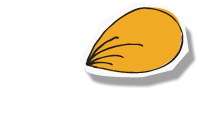 1974
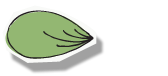 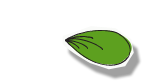 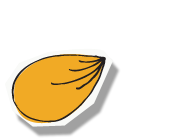 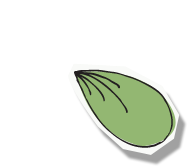 5
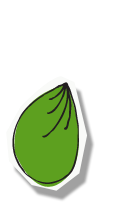 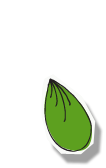 MASIH MENGGUNAKAN
KURIKULUM 1968
[Speaker Notes: Rule number 4: Practice design, not decoration.]
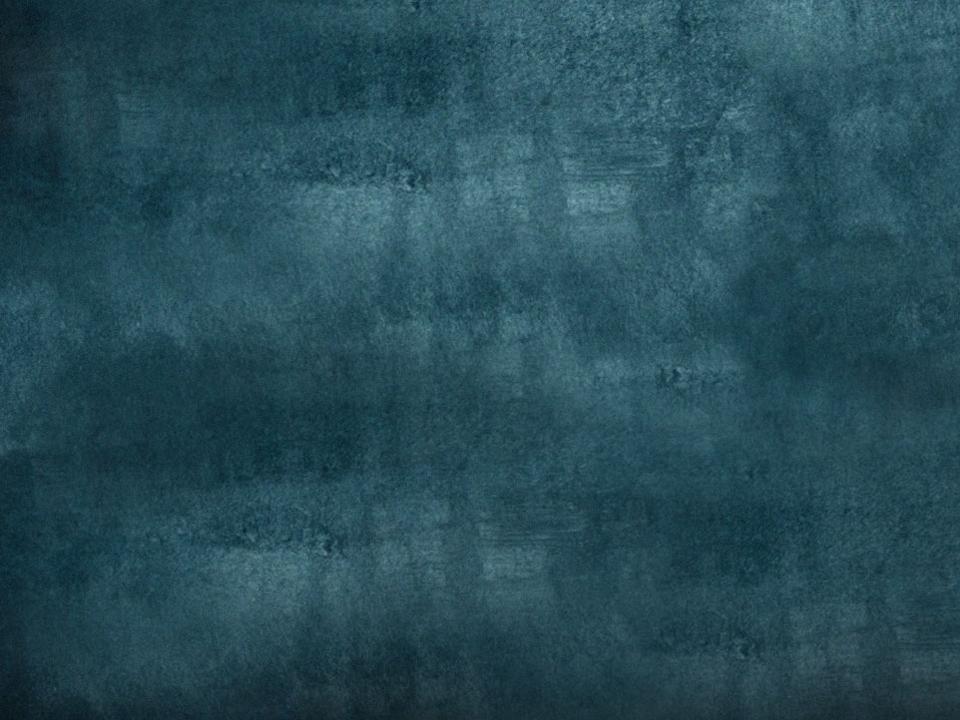 KURIKULUM
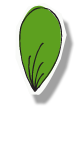 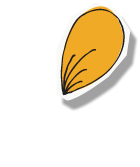 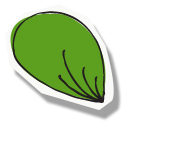 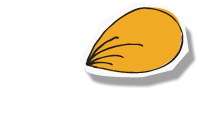 1975
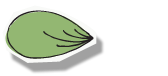 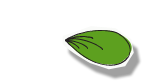 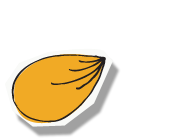 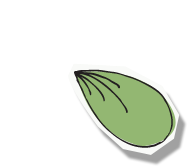 6
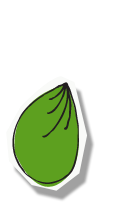 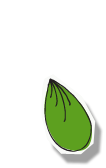 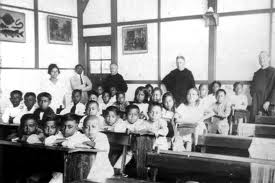 [Speaker Notes: Rule number 4: Practice design, not decoration.]
KELEBIHAN KURIKULUM 
1975
Berorientasi pada tujuan
Mengarah pembentukan tingkah laku siswa
Relevans dengan kebutuhan masyarakat
Menggunakan pendekatan psikolog
Menekankan efektivitas dan efisiensi 
Menekankan fleksibilitas yaitu mempertimbangkan faktor- faktor ekosistem dan kemampuan penyediaan fasilitas yang menunjang terlaksananya program.
Prinsip berkesinambungan
KELEMAHAN KURIKULUM 
1975

Terdapat ketidakserasian antara materi kurikulum berbagai bidang studi dengan kemampuan anak didik
Terdapat kesenjangan antara program kurikulum dan pelaksanaannya di sekolah
Terlalu padatnya isi kurikulum yang harus diajarkan hampir di setiap jenjang.
Guru dibuat sibuk menulis rincian apa yang akan dicapai dari setiap kegiatan pembelajaran.
Pada kurikulum ini  menekankan pada pencapaian tujuan pendidikan secara sentralistik, sehingga kurang memberi peluang untuk berkembangnya potensi daerah.
Kurikulum ini berorientasi pada guru hal ini membentuk persepsi bahwa guru yang mendominasi proses pembelajaran, metode-metode ceramah dan metode dikte menonjol digunakan oleh para guru.
Kreativitas murid kurang berkembang karena didukung oleh konsep kurikulum yang menempatkan guru sebagai subjek dalam melakukan pembelajaran di kelas.
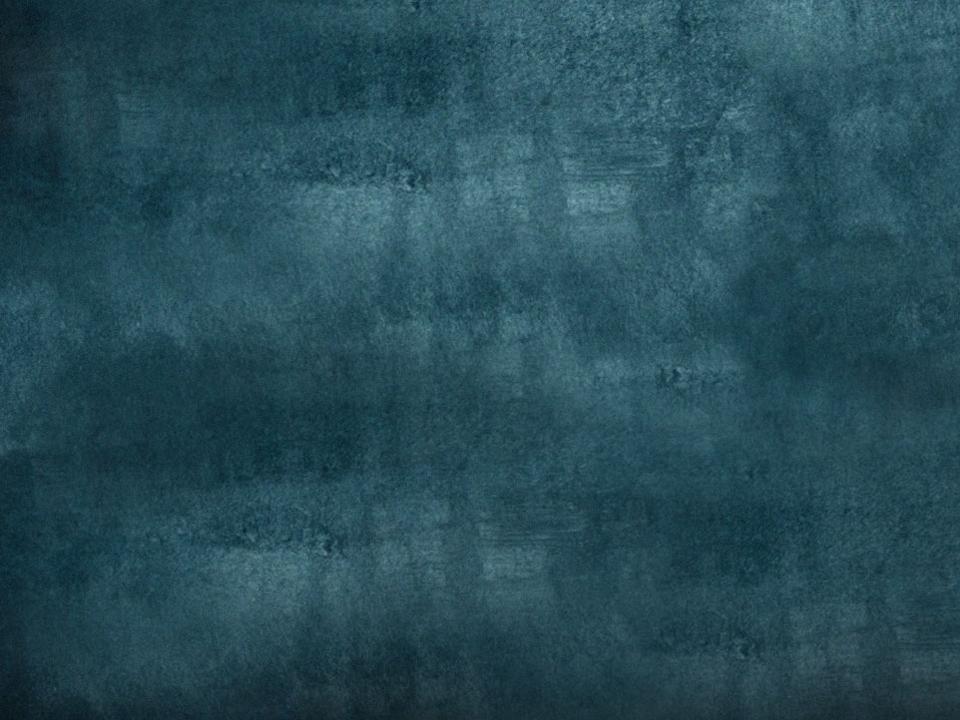 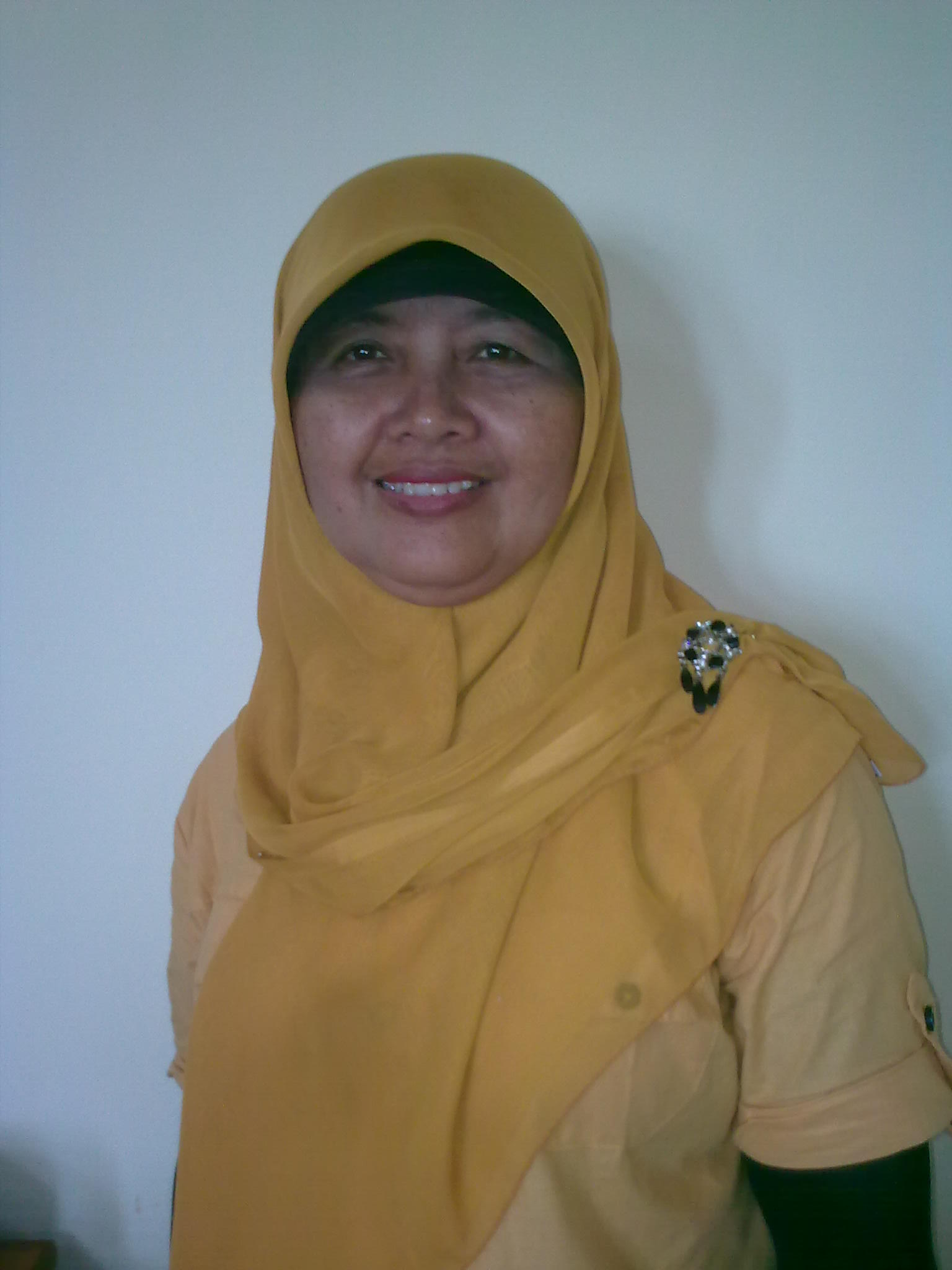 KURIKULUM
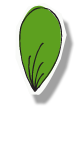 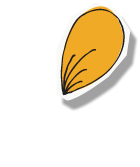 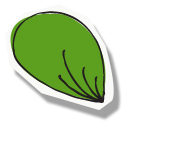 1984
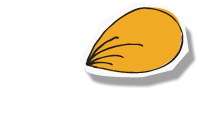 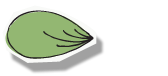 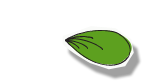 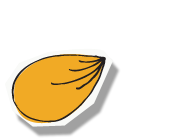 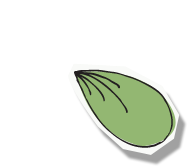 7
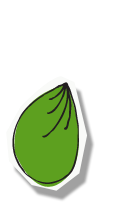 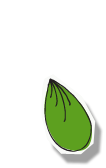 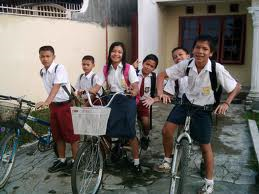 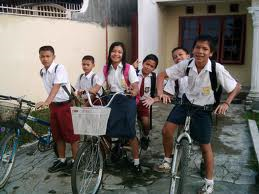 [Speaker Notes: Rule number 4: Practice design, not decoration.]
KELEBIHAN KURIKULUM 
1984
Kurikulum ini memuat materi dan metode yang disebut secara rinci, sehingga guru dan siswa mudah untuk melaksanakannya.
Prakarsa siswa dapat lebih dalam kegiatan belajar yang ditunjukkan melalui keberanian memberikan pendapat.
Keterlibatan siswa di dalam kegiatan- kegiatan belajar yang telah berlangsung yang ditunjukkan dengan peningkatan diri dalam melaksanakan tugas.
Anak dapat belajar dari pengalaman langsung langsung.
Kualitas interaksi antara siswa sangt tinggi, baik intelektual maupun sosial.
Memasyarakatkan  keterampilan berdiskusi yang diperlukan dengan berpartisipasi secara aktif
CBSA
KELEMAHAN KURIKULUM 
1984

Sayangnya, banyak sekolah kurang mampu menafsirkan CBSA. Yang terlihat adalah suasana gaduh di ruang kelas lantaran siswa berdiskusi, di sana-sini ada tempelan gambar, dan yang menyolok.
Adanya ketergantungan pada guru dan siswa pada materi dalam suatu buku teks dan metode yang disebut secara rinci, sehingga membentuk guru dan siswa tidak kreatif untuk menentukan metode yang tepat dan memiliki sumber belajar sangat terbatas.
Dapat didominasi oleh seorang atau sejumlah siswa sehingga dia menolak pendapat peserta lain.
Siswa yang pandai akan bertambah pandai sedangkan yang bodoh akan ketinggalan.
Peranan guru yang lebih banyak sebagai fasilitator, sehingga prakarsa serta tanggung jawab siswa atau mahasiswa dalam kegiatan belajar sangat kurang.
Diperlukan waktu yang  banyak dalam pembelajaran menyebabkan materi pelajaran tidak dapat tuntas dikuasai siswa.
Guru kurang komunikatif dengan siswa.
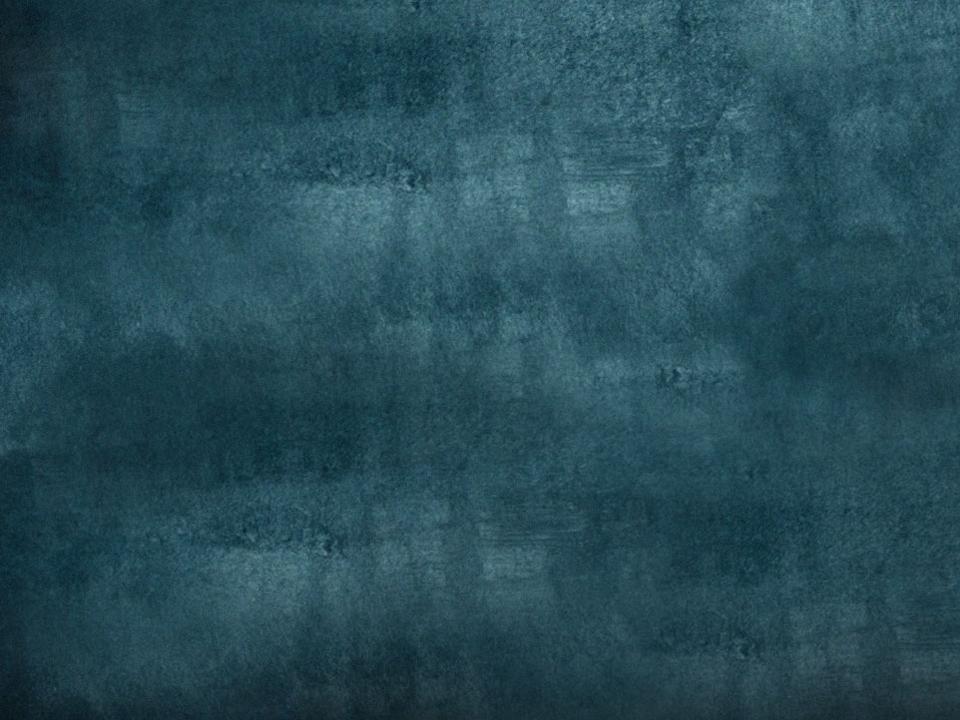 KURIKULUM
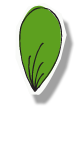 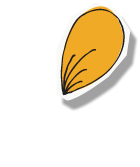 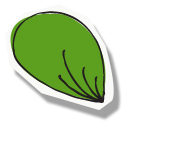 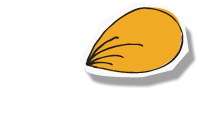 1994
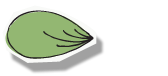 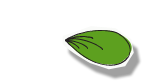 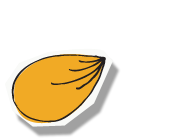 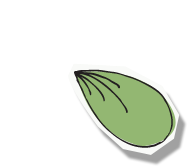 8
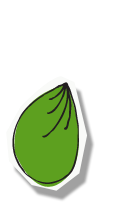 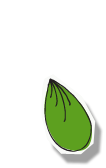 [Speaker Notes: Rule number 4: Practice design, not decoration.]
KELEBIHAN KURIKULUM 
1984
Kurikulum berstandar nasional dan memberikan ruang untuk pengembangan potensi wilayah.
Mampu  mengadopsi aspirasi berbagai pihak yang berhubungan dengan isu-isu yang berkembang di masyarakat.
Dalam pelaksanaan pembelajaran guru memberikan kesempatan seluas-luasnya kepada siswa untuk dapat mengembangkan kemampuan masing-masing dengan beberapa alternatif.
Terdapat keserasian antara  teori dan praktek, sehingga mengembangkan ketiga ranah yaitu kognitif, afektif, dan psikomotor.
KELEMAHAN KURIKULUM 
1984

Kritik bertebaran, lantaran beban belajar siswa dinilai terlalu berat.
Berbagai kepentingan kelompok-kelompok masyarakat juga mendesakkan agar isu-isu tertentu masuk dalam kurikulum. Walhasil, Kurikulum 1994 menjelma menjadi kurikulum super pada
Pendekatan penguasaan materi (content oriented) memberatkan siswa 
Beban belajar siswa terlalu berat karena banyaknya mata pelajaran dan banyaknya materi/substansi setiap mata pelajaran
Materi pelajaran dianggap terlalu sukar karena kurang relevan dengan tingkat perkembangan berpikir siswa, dan kurang bermakna karena kurang terkait dengan aplikasi kehidupan sehari-hari.
Kurikulum pendidikan agama tahun 1994 juga lebih menekankan materi pokok dan lebih bersifat memaksakan target bahan ajar
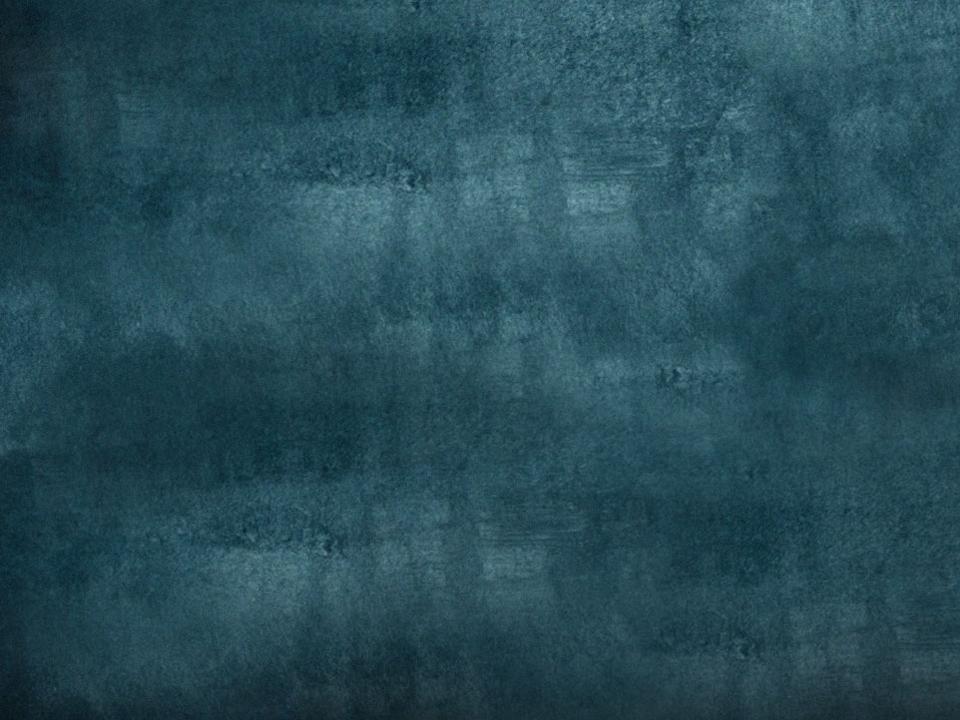 KURIKULUM
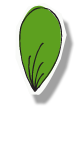 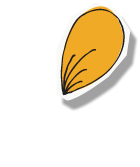 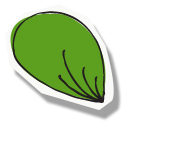 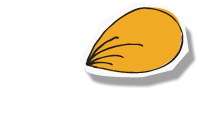 2004
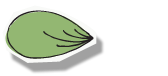 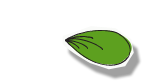 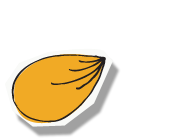 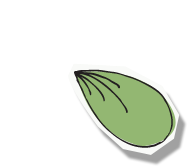 9
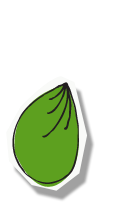 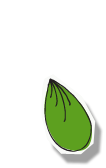 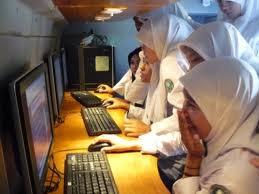 [Speaker Notes: Rule number 4: Practice design, not decoration.]
KELEBIHAN KURIKULUM 
2004
Pendidikan berbasis kompetensi menitikberatkan pada pengembangan kemampuan untuk melakukan (kompetensi) tugas-tugas tertentu sesuai dengan standard performance yang telah ditetapkan, sebagai upaya mempersiapkan kemampuan individu.
Sejalan dengan visi pendidikan yang mengarahkan pada dua pengembangan yaitu untuk memenuhi kebutuhan masa kini dan kebutuhan masa datang, 
Kompetensi dalam kurikulum ini cukup lengkap meliuti: kemampuan melakukan segala sesuatu dalam berbagai konteks, kompensi menjelaskan pengalaman belajar, kometensi hasil belajar, kompetensi yang dihasilkan terukur.
KBK
KELEMAHAN KURIKULUM 
2004

Kritik bertebaran, lantaran beban belajar siswa dinilai terlalu berat.
Berbagai kepentingan kelompok-kelompok masyarakat juga mendesakkan agar isu-isu tertentu masuk dalam kurikulum. Walhasil, Kurikulum 1994 menjelma menjadi kurikulum super pada
Pendekatan penguasaan materi (content oriented) memberatkan siswa 
Beban belajar siswa terlalu berat karena banyaknya mata pelajaran dan banyaknya materi/substansi setiap mata pelajaran
Materi pelajaran dianggap terlalu sukar karena kurang relevan dengan tingkat perkembangan berpikir siswa, dan kurang bermakna karena kurang terkait dengan aplikasi kehidupan sehari-hari.
Kurikulum pendidikan agama tahun 1994 juga lebih menekankan materi pokok dan lebih bersifat memaksakan target bahan ajar
KBK
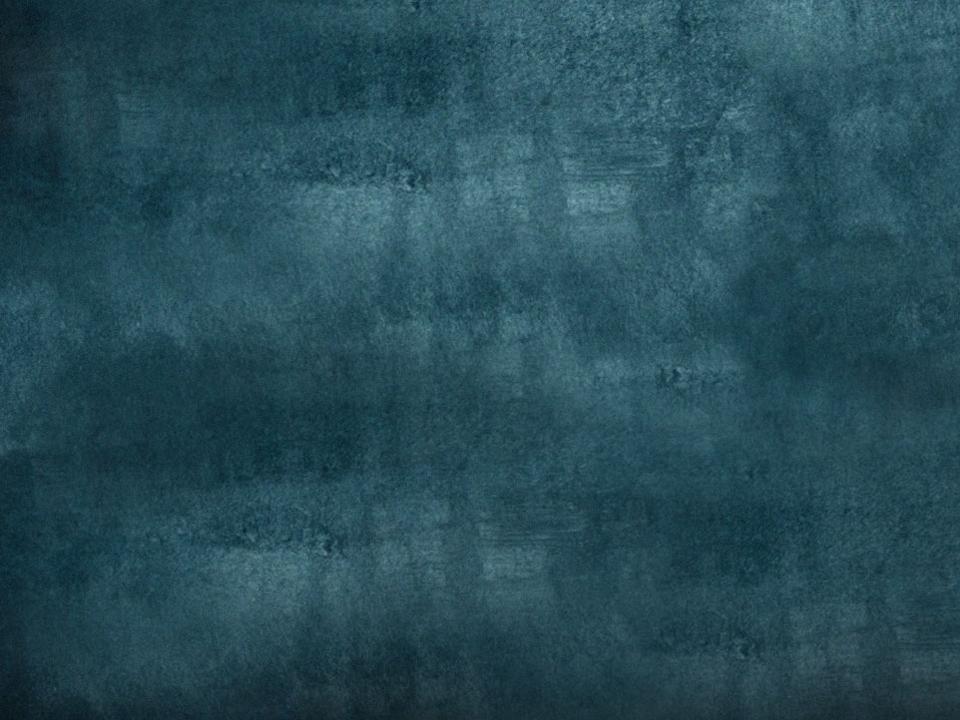 KURIKULUM
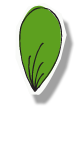 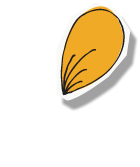 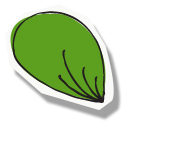 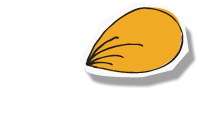 2006
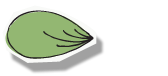 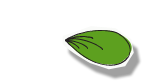 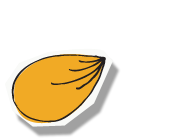 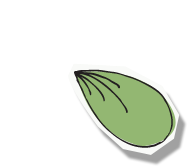 10
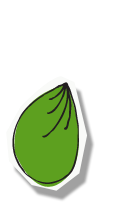 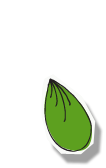 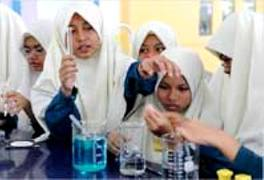 [Speaker Notes: Rule number 4: Practice design, not decoration.]
KELEBIHAN KURIKULUM 
2006
Secara teori memberikan otonomi secra luas pada sekolah untuk mengembangkan kreativitas dan inovasinya dalam meningkatkan kualitas pendidikan sesuai dengan potensi di daerahnya. 
Tenaga kependidikan termotivasi untuk meningkatkan kreatifitas dan inovasi. untuk menggali potensi sekolah sehingga mampu menjadi agen bagi pembangunan masyarakat yang mengakar pada potensi lokal.
Sekolah leluasa untuk ambil peranan dalam pendidikan untuk membentuk siswa sebagai pengambil peranan dalam masyarakat.
Kurikulum in memberika kesempatan kepada para siswa untuk mengembangkan dirinya di luar sekolah, karana telah terjadi pengurangan kepadatan jam pelajaran
KTSP
KELEMAHAN KURIKULUM 
2006

Banyak guru belum memahami hakekat dari kurikulum ini,  akibatnya pembelajaran  maupun administrasi guru hanya berubah nama dan istilah-istilah
Belum ada kemampuan dari kalangan penyelenggara pendidikan, sehingga memungkinkan adanya kopi paste kurikulum yang sekedaar memenuhi persyaratan administrasi, dan aplikasinya pun masih tidak sesuai dengan yang dikehendakI.
KTSP tidak dibarengi dengan tersedianya waktu, sarana, dan prasarana cukup bagi guru-guru untuk menerapkan segala ide-ide kreatifnya.
Penilaian yang menekankan pada poroses ternyata tidak terlalu dihiraukan, buktinya Ujian Nasional yang merupakan penilaian hasil belajar verbal tertulis masih menjadi standar kelulusan yang dominan.
Otonomi sekolah  memiliki kecenderungan besar untuk dilanggar, buktinya masih selalu ada soal-soal tes yang diseragamkan
KTSP
REKOMENDASI

Kurikulum pendidikan harus terlepas dari kepentingan politik yang dapat menjerumuskan bangsa pada pemenuhan kebutuhan kelompok tertentu.
Kurikulum hendaknya  memiliki landasan keilmuan yang kuat untuk diaplikasikan dalam perilaku dan karya.
Kurikulum hendaknya tidak dirubah atau diganti, namun berangkat dari landasan filosofis, psikologis, sosial budaya, pengetahuan, teknologi, dan organisatoris ditingkatkan sehingga dapat melahirkan prestasi pendidikan semakin tinggi  dan besar.
KESIMPULAN

Kurikulum di Indonesia selalu berubah sesuai perubahan jaman dan kebutuhan dimasanya. Perubahan itu sudah terjadi sepuluh kali sejak tahun 1947 sampai dengan tahun 2006. Perubahan kurikulum selama ini sangat dipengaruhi oleh politik, kepentingan golongan, pemenuhan kebutuhan masyarakat secara instan, atau memenuhi kebutuhan jangka pendek. Hal ini menyebabkan pendidikan hanya sekedar mempertahankan eksistensi manusia secara individu atau bangsa saat itu.
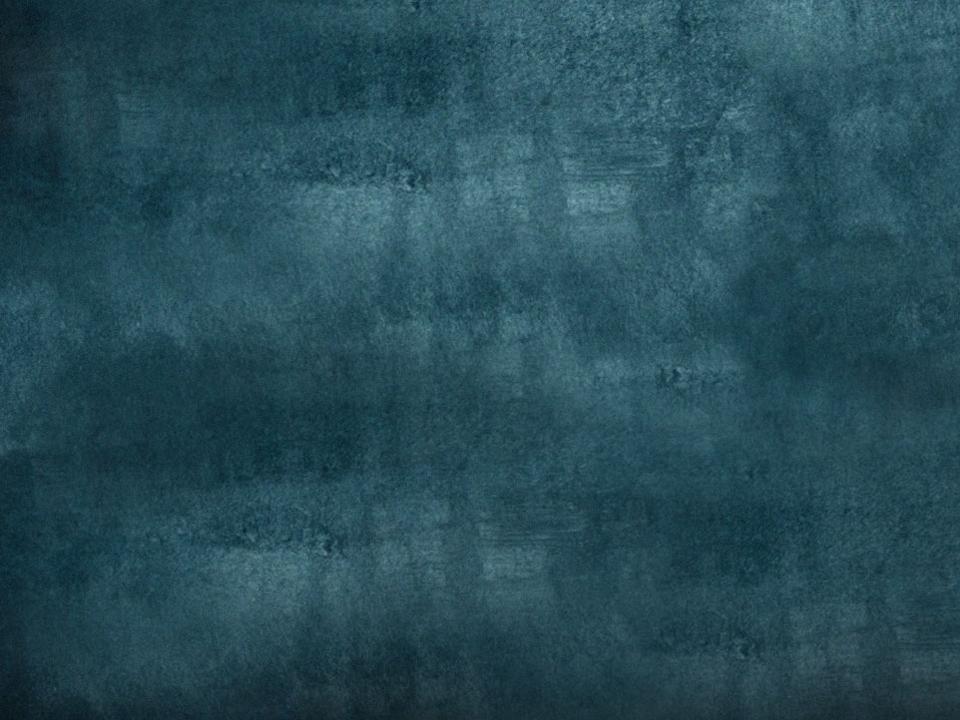 TERIMA KASIH
SAMPAI JUMPA LAGI
[Speaker Notes: As tempting as it is to fill your slides with stuff, often de-decorating is the best policy.]